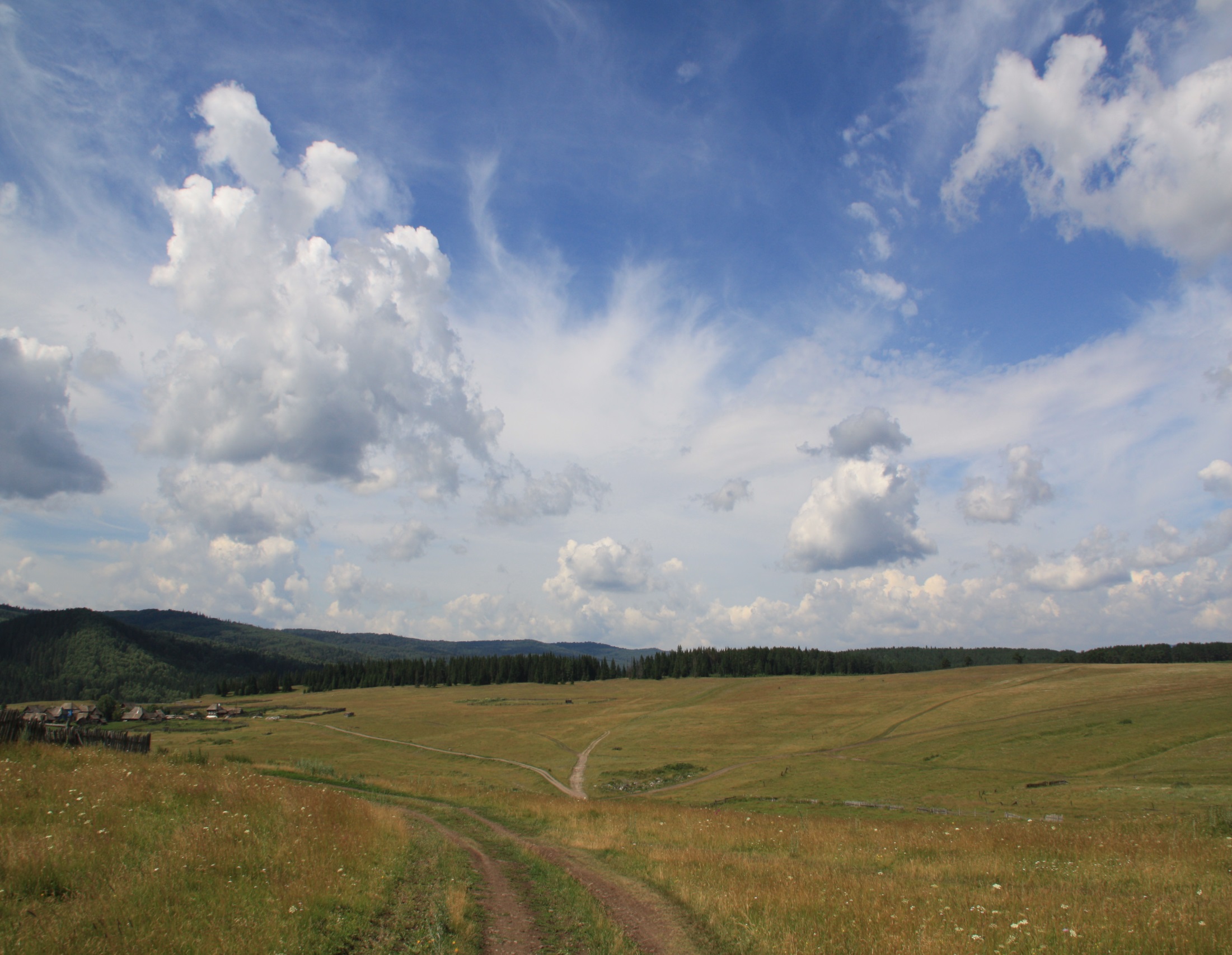 Презентация к классному  часу по фильмуЕлены Дубровской«БВ»
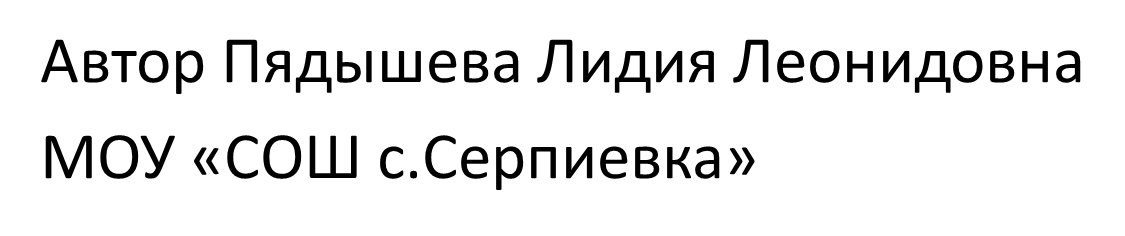 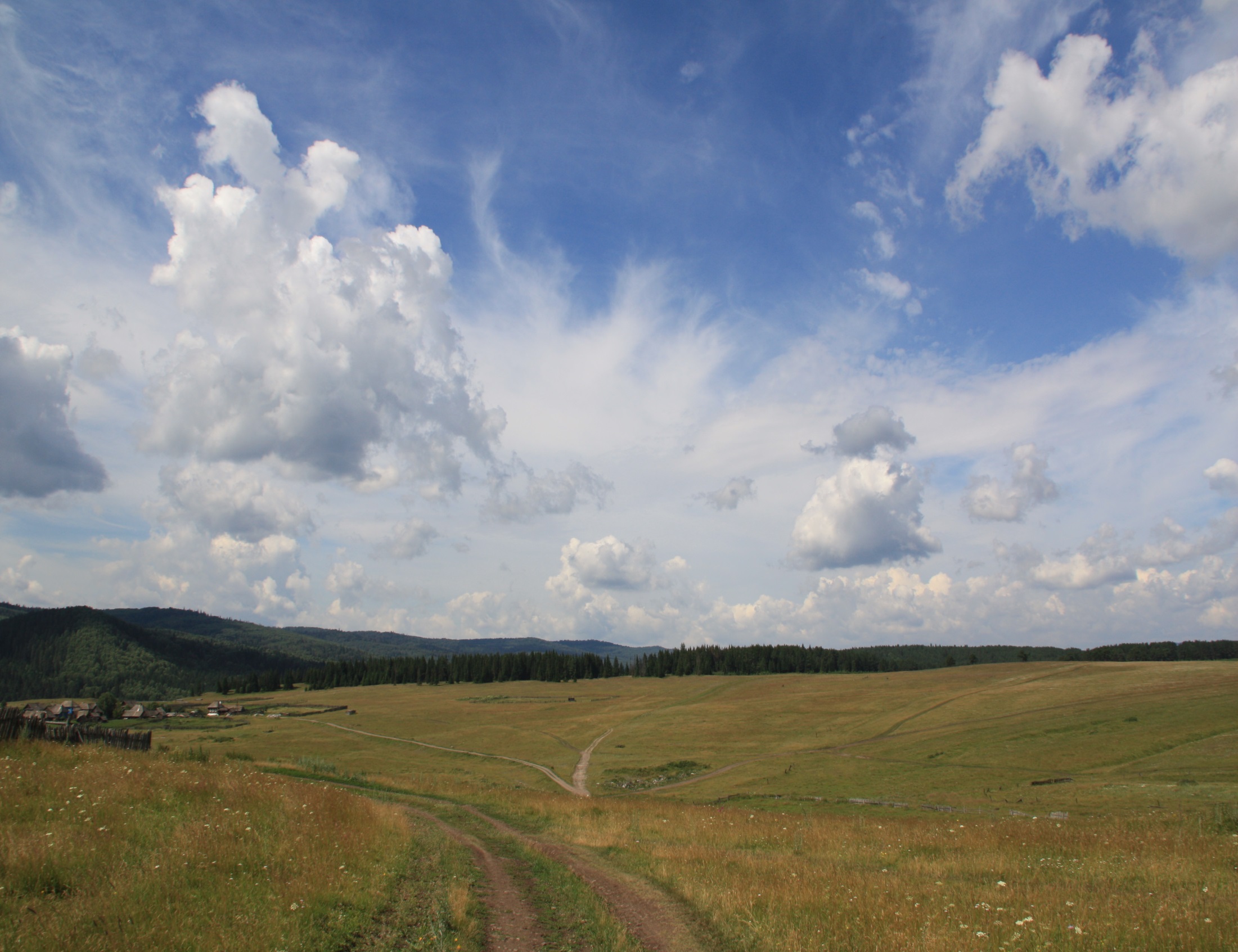 Дискуссия на тему  «Быть не таким, как все!»
Бéлая ворóна — метафора, используемая в русском языке для обозначения лица, имеющего поведение или систему ценностей, отличные от других лиц своей общности.
Какая по характеру Даша?
Для чего Даша носила парик?

Почему одноклассники не любили Дашу?

Кто настоящие друзья Даши?
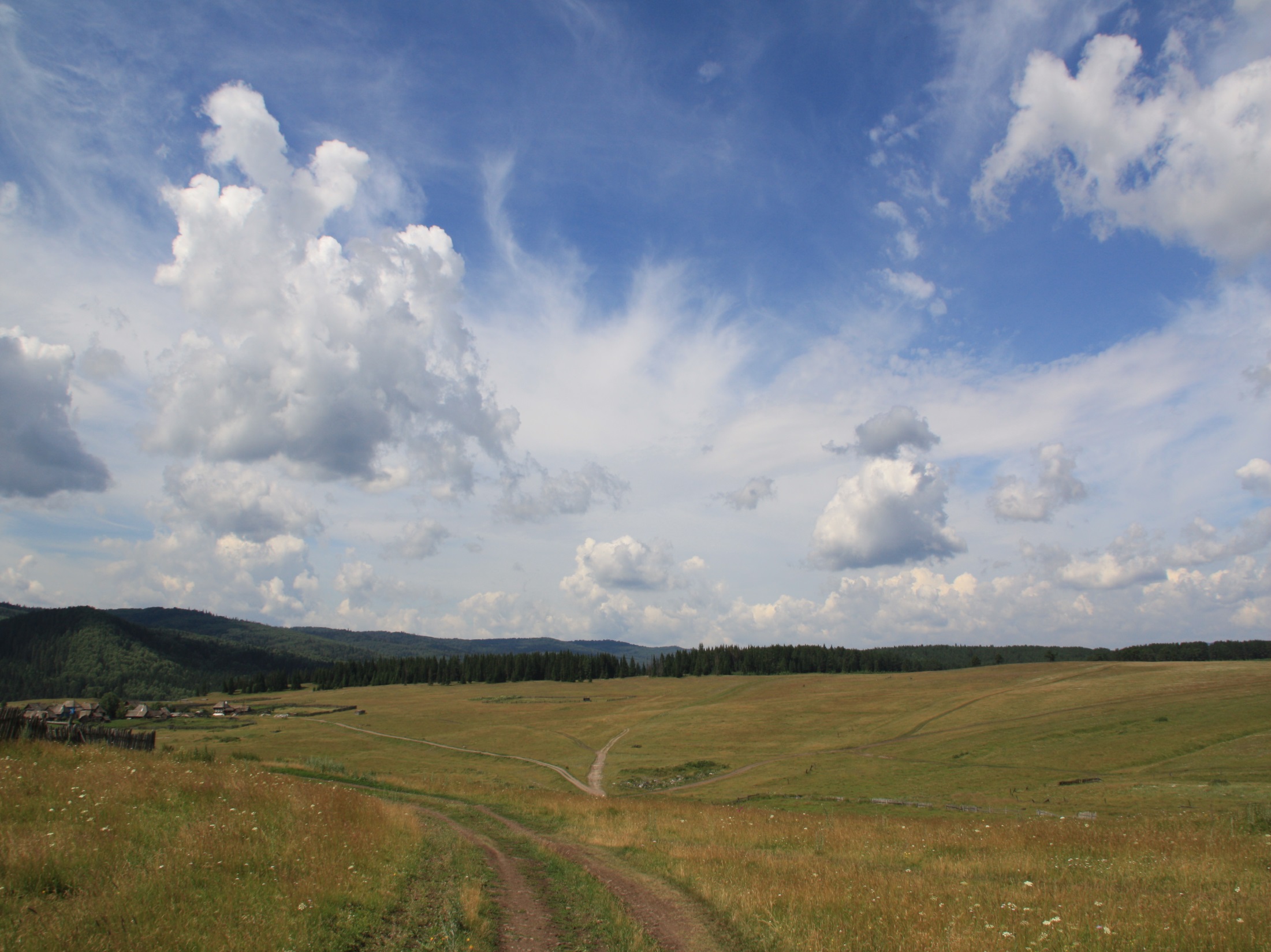 «… за ней стояли ее настоящие друзья – Дон Кихот,   Мышкин,   Болконский,   Алеша   Карамазов.   И   разве   можно,  зная глубину их души и широту мысли, вибрировать на эти пошлые и туповатые шуточки?»
Бéлая ворóна — метафора, используемая в русском языке для обозначения лица, имеющего поведение или систему ценностей, отличные от других лиц своей общности.
Как можно охарактеризовать Платона?Простит ли его Даша? Что понял Платон, когда услышал монолог Сони в исполнении Даши?
Ваше мнение :Как строить отношения с теми, кто не похож на нас?Легко ли быть талантливым человеком?Хотите ли вы дружить с Дашей?Что значит быть толерантным?
Рефлексия
Каждый из нас талантлив в своей области.
Все мы такие  разные!
Будем великодушными!
Умеем прощать! И прощая, становимся сильнее!
(Из высказываний учеников)
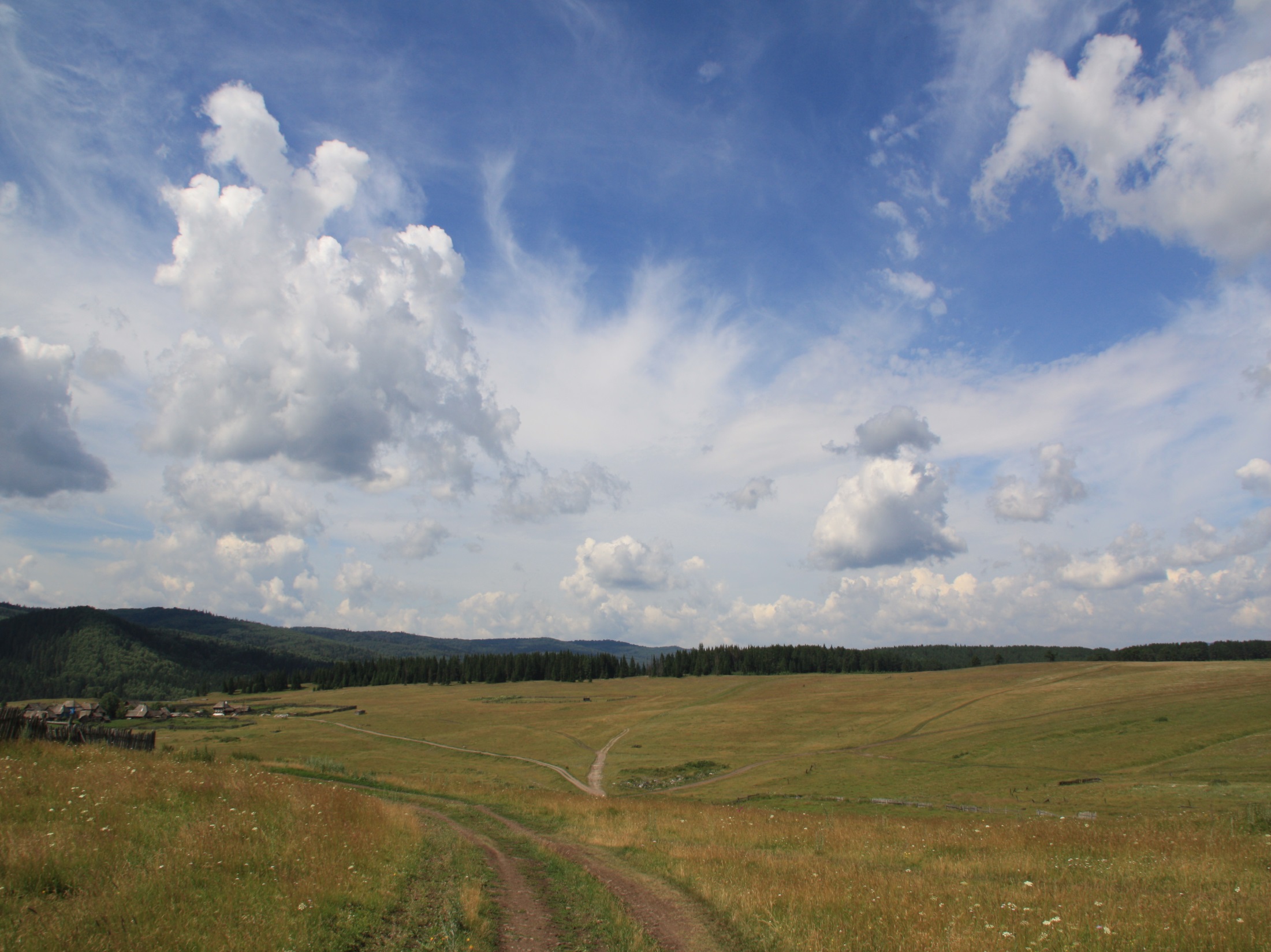 «Нужно  решать,  падать,  вставать,  идти  дальше. 
 Но  насколько же легче идти вместе  с друзьями.»
Проблема
Вспомним, были ли у вас ситуации, когда вы поступали не так, как все? 

А на какие добрые поступки способны вы?
«Были случаи, когда сами оставляли мусор там, где отдыхали. Главное признать эту ошибку и потом, пусть даже через годы понять это и убрать этот мусор!»
«Пусть нас немного, но мы приберем мусор вдоль дорог.»